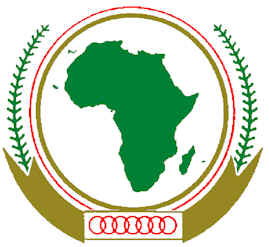 22ÈME SESSION DE CONSULTATION TECHNIQUE ENTRE LES ORGANISATIONS REGIONALES DE PROTECTIONS  DES VEGETAUX (ORPV)AZORES-PORTUGAL, AOÛT 23-26,2010
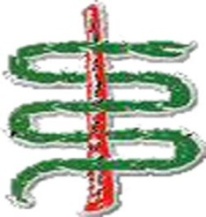 PRESENTATION  CPI-UA
Dr. Jean Gérard MEZUI M’ELLA
Directeur du CPI-UA
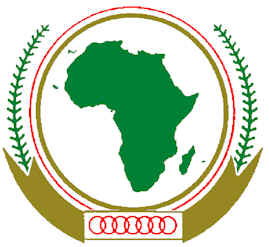 PLAN DE L’EXPOSE
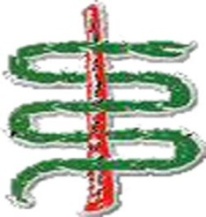 Introduction;
Activités du programme budget 2010;
  Principales activités réalisées par le CPI en 2010
      / Résultats obtenus ;
-  Impacts réels sur les bénéficiaires ;
 - Difficultés et solutions;
 - Défis principaux à venir/actions requises/prévues;
    Conclusion
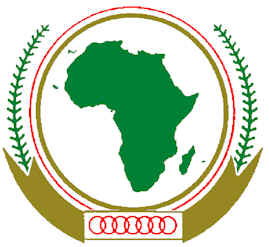 INTRODUCTION
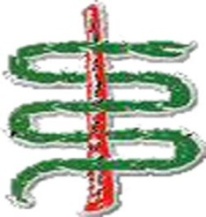 Le Conceil Phytosanitaire Inter-Africain de l`Union Africaine (CPI-UA) donc la vision  est de:
  Les aliments et le fourrage de quantités disponibles à tout moment et de bonne  qualité pour l’ensemble de la population du continent africain;

 Les exportations de produits agricoles africains augmentent en conformité aux normes et sont conpétitives sur le marché mondial;

 les politiques et pratiques de protection des végétaux écologiquement acceptables et sans risques pour la santé humaine, animale et environmentale appliquées et n’entravant pas le commerce  des produits végétaux et d’élevage.

Mise en oeuvre de cette vision à travers les budgets programmes.
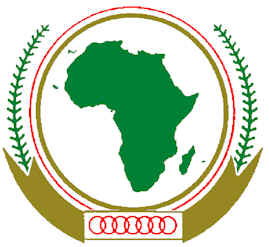 ACTIVITÉS DU PROGRAMME BUDGET 2010
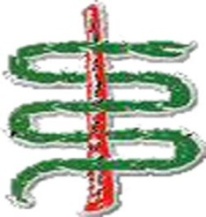 Renforcement des capacités des pays sur les initiatives africaines de protection du manioc contre les organismes nuisibles majeurs;

 Renforcement des capacités pour la lutte contre les mouches des fruits et la promotion de l’approche intégrée de lutte;

 Renouvellement de la liste et de la carte de distribution des ravageurs et maladies des végétaux en Afrique de l’Est et du Nord;


  Participation des Nations Africaines aux activités des   Organisations de Normalisation Sanitaire et Phytosanitaire;
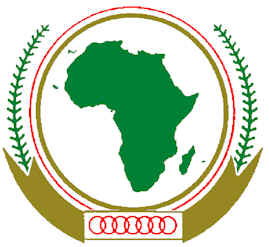 ACTIVITÉS DU PROGRAMME BUDGET 2010
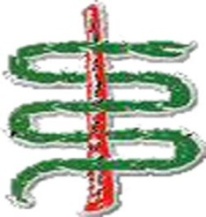 Harmonisation de l’hommologation des pesticides en Afrique du Nord et de l’ouest;

 Promotion des méthodes traditionnelles de lutte contre  les    oiseaux granivores (Quelea-quelea);

 Evaluation des capacités phytosanitaires des pays membres de la CEMAC et la CEEAC;

Renforcement des capacités des pays francophones de l`Afrique Centrale en Analyse du Risque Phytosanitaire et surveillance des organismes nuisibles.
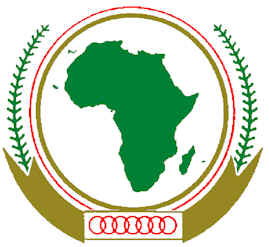 PRINCIPALES ACTIVITÉS RÉALISÉES PAR LE CPI EN 2010 / RÉSULTATS OBTENUS
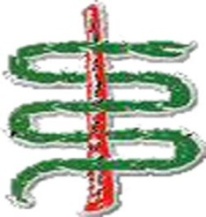 Participation des Nations Africaines aux activités des   Organisations de Normalisation Sanitaire et Phytosanitaire:  projets des normes examinés par la majorité des parties contractantes  de la CIPV de l`Afrique à travers l`atelier de Lusaka en Zambie.

 Atelier sur l’évaluation des capacités phytosanitaires des pays membres de la CEMAC et la CEEAC tenu à Douala-Cameroun;

Atelier de Renforcement des capacités des pays francophones de l’Afrique Centrale en Analyse du Risque Phytosanitaire , surveillance des organismes nuisibles et information phytosanitaire tenu à Douala –Cameroun.
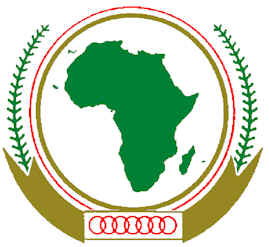 IMPACTS RÉELS SUR LES BÉNÉFICIAIRES
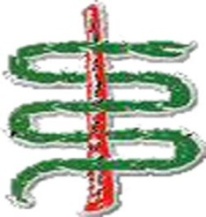 Plus de 5 projects de normes ont été examinés ce qui augmente la capacité des pays africains à comprendre le processus de revision et d’élaboration des normes;

 Un diagnostic est fait sur les pays d’Afrique centrale en matière de capacité Phytosanitaire;

 Une appropriation de la connaissance de l’analyse du risque phytosanitaire et de la surveillance des organismes nuisibles en Afrique centrale;

 L’exécution  d’autres projets continue et leur impact sur la population et les pays africains se fera de plus en plus sentir.
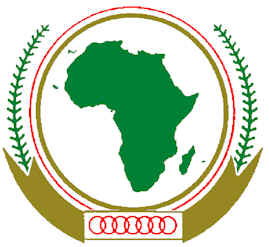 Difficultés et solutions
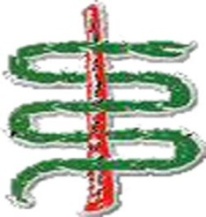 la reaction  et la coopération de certains pays  avec le CPI sont lentes à cause des moyens de communications encore moyennement modernes;

 La mise en place des fonds alloués au budget programme se fait avec un retard ; ce qui retarde  également  la mise en oeuvre des projects acceptés;
 toute fois un effort est fait dans la sensibilisation des pays membres de l’UA;

   La coopération avec certains partenaires intervenant  en Afrique dans le domaine de la protection des végétaux et de la quarantaine végétale  n’est  toujours pas chose aisée. Toute fois, le CPI fait un effort de sensibiliser ces partenaires de la nécéssité de travailler ensemble.

 La tâche est immense et nous pensons accroître cette coopération.
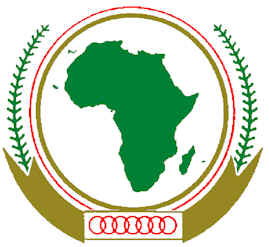 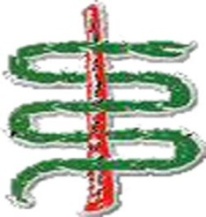 DÉFIS PRINCIPAUX À VENIR/ACTIONS REQUISES/PRÉVUES
Créer au sein du CPI une unité pesticides et plantes envahissantes;
Elaborer les PCT pour le renforcement des capacités des ONPV en Afrique;
 Encourager la création des Centres d’Excellence Phytosanitaires dans toutes les sous-régions d`Afrique(Nord, Sud, Centrale,Ouest . COPE pour l’Afrique de l’ Est  est presque  fonctionel. Il sera inauguré à la fin du mois d’Octobre 2010;
 Promouvoire le système de gestion d`information phytosanitaire en Afrique;

 Renforcer les ONPV des pays Africains dans le domaine de:
    - Analyse du risque phytosanitaire,
    - diagnostic des organismes nuisibles,
    - inspection et contrôle phytosanitaire,
    - conformité aux Normes Phytosanitaires Internationales (NIMP) 
       par les pays Africains afin de promouvoire le commerce intra-inter Africain;
    - Bonnes pratiques des mésures SPS;
 Mieux coordoner les actions des ONPV et participer aux réunions d’adoption
   et /ou d’élaboration/ revision des normes phytosanitaires.
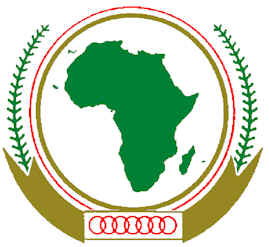 CONCLUSION
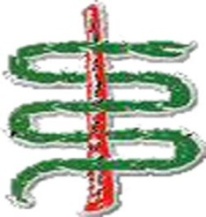 Les activités du CPI présentées couvrent les 8 premiers mois de l`année en cours; d`ici Décembre,d’autres activités  vont se poursuivre conformément au programmes  techniques adoptés  pour l’exercice 2010 et au bénéfice de la population africaine;

  Nous allons poursuivre   la coopération avec les parténaires pour mener à bien notre mission;

 Les défits sont nombreux surtout  dans un continent en développement  et vaste comme l’Afrique  avec plusieurs régions agroécologiques qui nécessitent  une attention particulière;

 Les changement climatiques et la faiblesse des institutions phytosanitaires , des infrastructures et equipement sans oublier un manque de ressources humaines qualifiées compliquent davantage nos efforts.
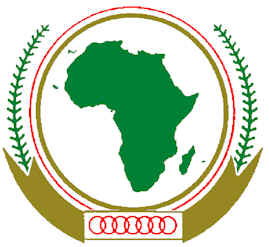 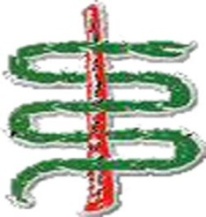 MERCI DE VOTRE ATTENTION